Quality Payment Program Updates
Quality Payment Program Status
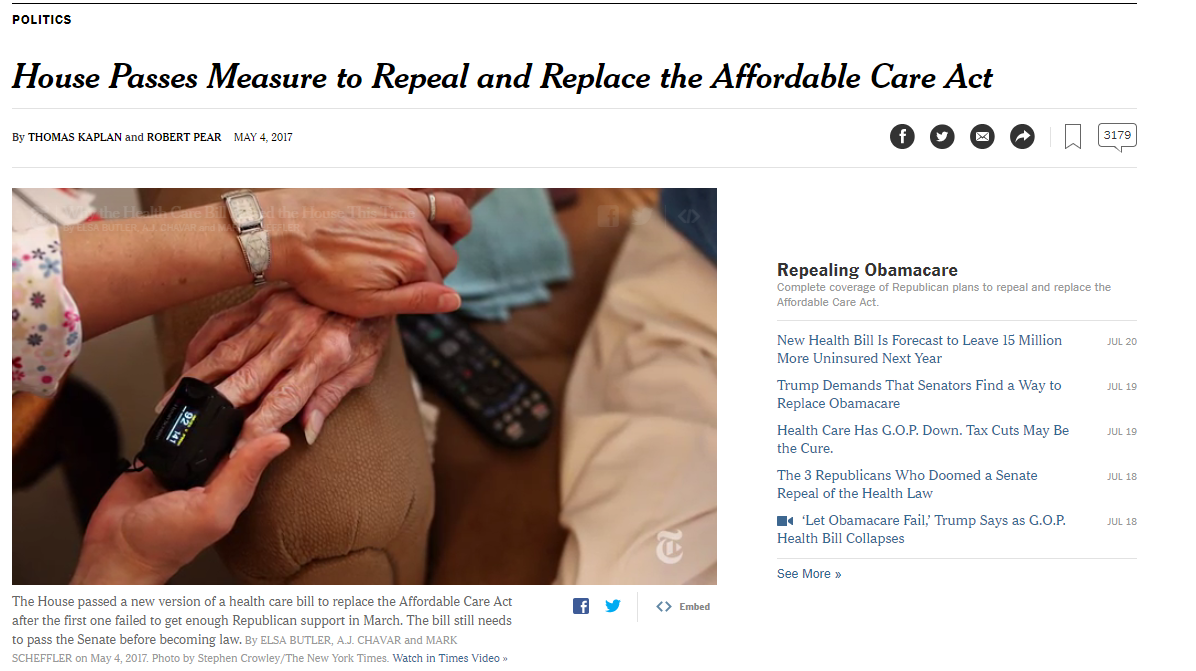 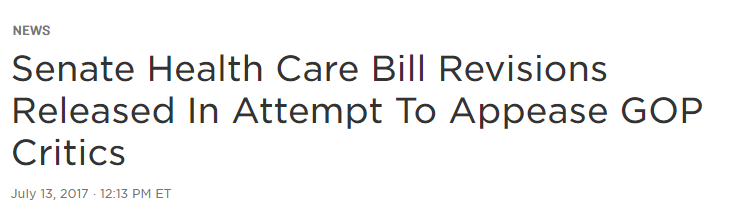 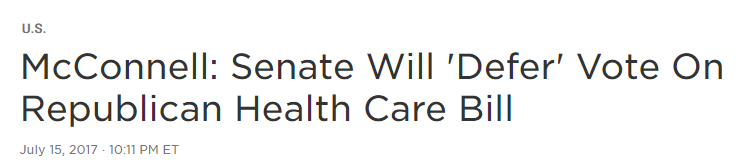 What does this mean for MACRA?
Medicare Access and CHIP Reauthorization Act of 2015 (MACRA) separate from ACA

Bipartisan support when approved

Remains in effect 

Updates will continue…
MACRA & the Quality Payment Program
Medicare Access and CHIP Reauthorization Act (MACRA) of 2015:

Ends the Sustainable Growth Rate (SGR) formula for determining Medicare payments for health care providers’ services.

2017 performance will dictate payment adjustments in 2019
Penalties up to -4%; incentives up to +4%. (+3x upward adjustment possible)

2 pathways: MIPS & Advanced Alternative Payment Models
Advanced Alternative Payment Models
Providers & hospitals are rewarded for improving quality of care while reducing Medicare costs
Next Generation Accountable Care Organizations (ACOs)
Shared Savings Program Track 2 & 3
Minority of sites across ASPIRE
Quality data is required to be submitted through the Advanced APM
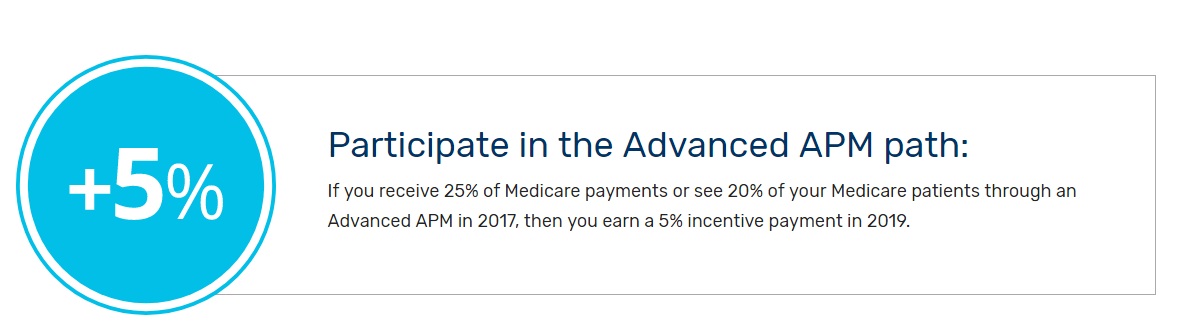 Graphic courtesy of: https://qpp.cms.gov/
Merit-Based Incentive Payment Program
For anesthesia providers:
85%
(0%)
(15%)
(0%)
QUALITY*
6 measures
1 outcome measure
Advancing Care Information
Clinical Practice Improvement Activities (CPIA)*
Resource Use
(Cost)
MIPS replaces PQRS, Meaningful Use, EHR Incentive Program, and VM.

*ASPIRE reports for ‘Quality’ and ‘Improvement Activity’ components of MIPS. Group practice or individual reporting options available.
Quality Category Reporting
Report data for 6 measures including 1 outcome measure

13 available measures for QCDR reporting through ASPIRE
*Outcome Measure
ASPIRE QCDR Quality Measures
MIPS measures (3)
MIPS 424 (Perioperative Temperature Management)*
MIPS 426 (Post-anesthetic Transfer of Care: PACU)
MIPS 430 (Prevention of PONV)
ASPIRE Measures (10)
NMB 01
NMB 02
GLU 01
PUL 01
TEMP 02
TRAN 02*
BP 01
CARD 01*
AKI 01*
MED 01*
Improvement Activities
Anesthesia providers are required to attest to 2 medium-weighted or 1 high-weighted activity

List of improvement activities available on CMS QPP website: https://qpp.cms.gov/mips/improvement-activities
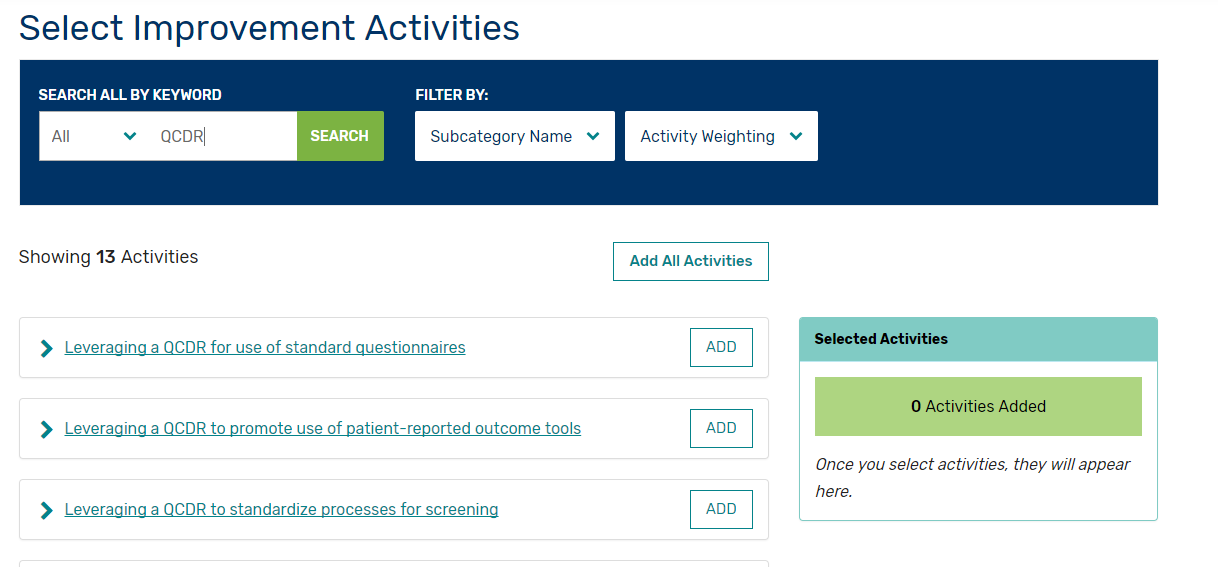 Graphic courtesy of: https://qpp.cms.gov/
Activities related to ASPIRE
IA_BE_8: Participation in a QCDR, that promotes collaborative learning network opportunities that are interactive (Medium)
IA_PSPA_7: Use of QCDR data for ongoing practice assessment and improvements (Medium)
IA_PM_7: Use of QCDR for feedback reports that incorporate population health (High)
IA_CC_6: Use of QCDR to promote standard practices, tools and processes in practice for improvement in care coordination (Medium)
IA_BE_2: Use of QCDR to support clinical decision making (Medium)
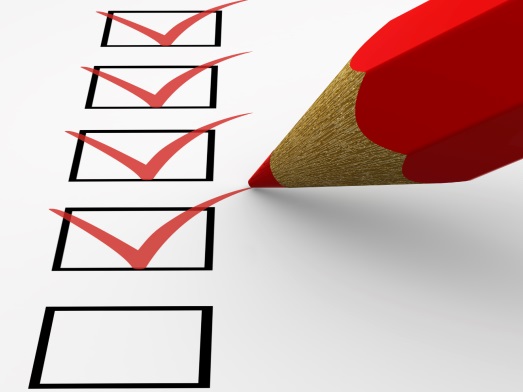 QCDR To-Do List
QCDR Agreements distributed – please review, sign, and submit
Select Improvement Activities relevant to your site’s practice
Educate Providers regarding chosen activities
For individual reporting sites: Complete consents
Contact Katie Buehler (kjbucrek@med.umich.edu) with questions
ASPIRE Dashboard
Modifications
Objectives
Reduce time dedicated to failed case review for Quality Champions and ACQRs 

Identify potential quality improvement opportunities

Standardize how performance scores are calculated across measures (per case)
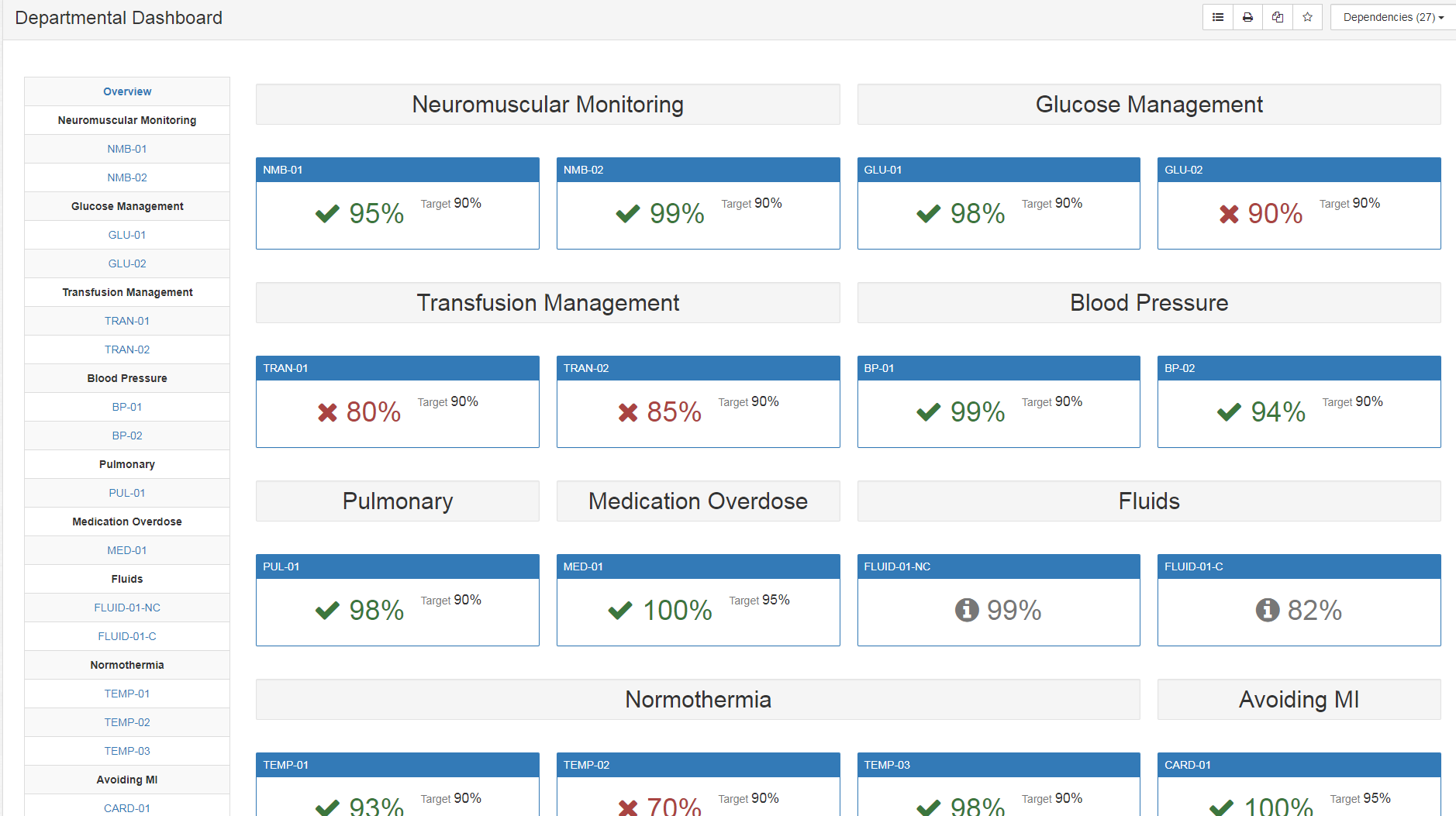 New Navigation Bar
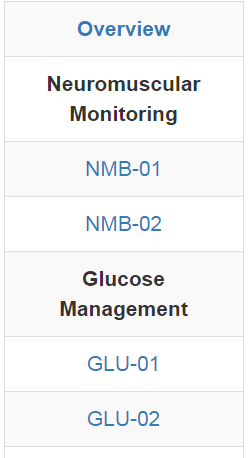 New Format:
NMB 01
NMB 02
GLU 01
GLU 02
BP 01
PUL 01
TEMP 03
‘Old’ Format:
BP 02
TRAN 01
TRAN 02
MED 01
FLUID 01- NC
FLUID 01- C
TEMP 01
TEMP 02
CARD 01
AKI 01
TOC 02
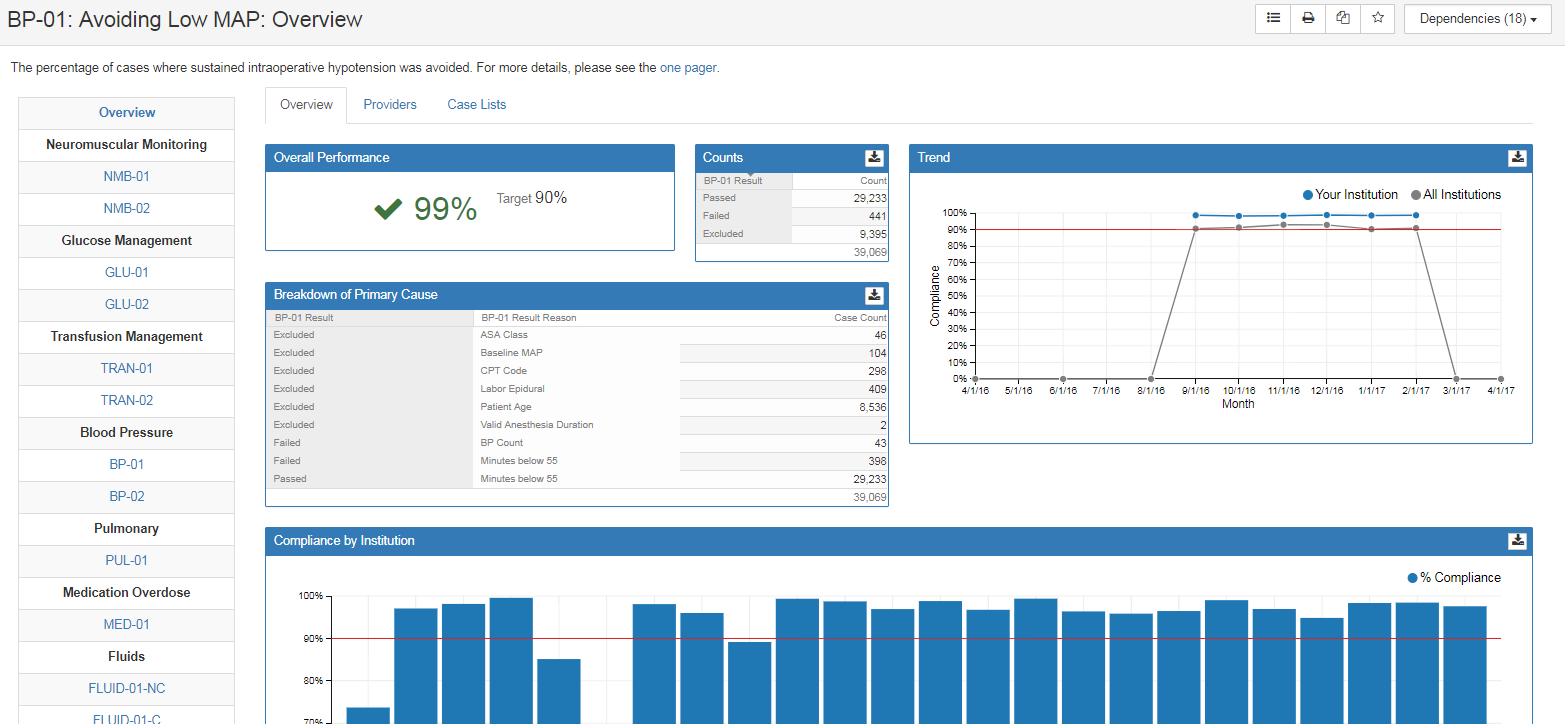 Providers Tab
Cases Passed
% Passed
Cases Failed
Cases Included
Institution Fails (%)
Provider
Role
Case Lists
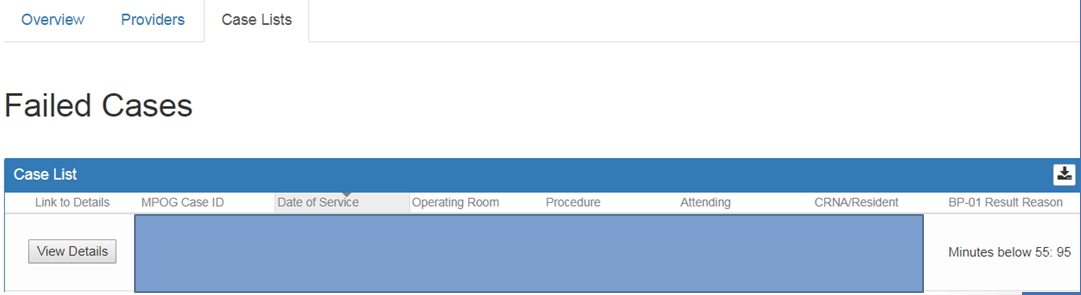 Result Reason listed for Passed/Failed/Excluded Cases
Institution view: 
Only one row per case: Can view all providers attributed on the same row
Click on ‘Link to Case’ to open case in Web Case Viewer
Click on row to view passed/failed/exclusion details
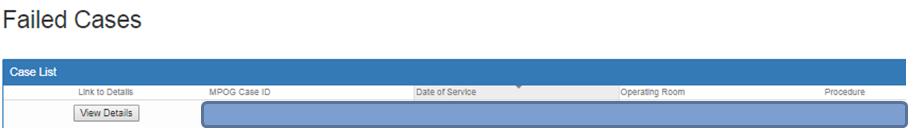 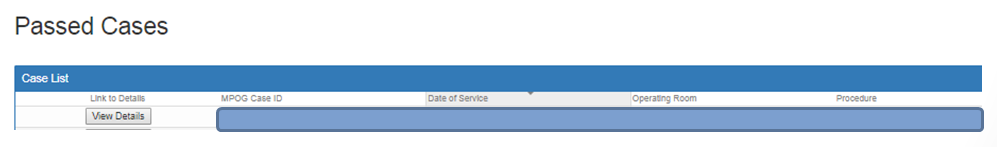 All Lists include the same elements:

Link to Details
MPOG Case ID
Date of Service
Operating Room



Procedure
Attending
CRNA/Resident
Result Reason
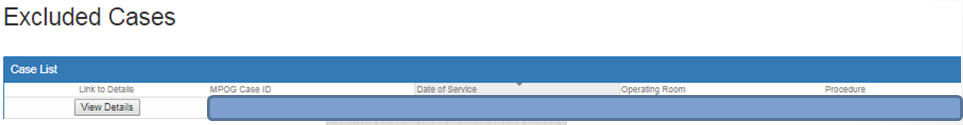 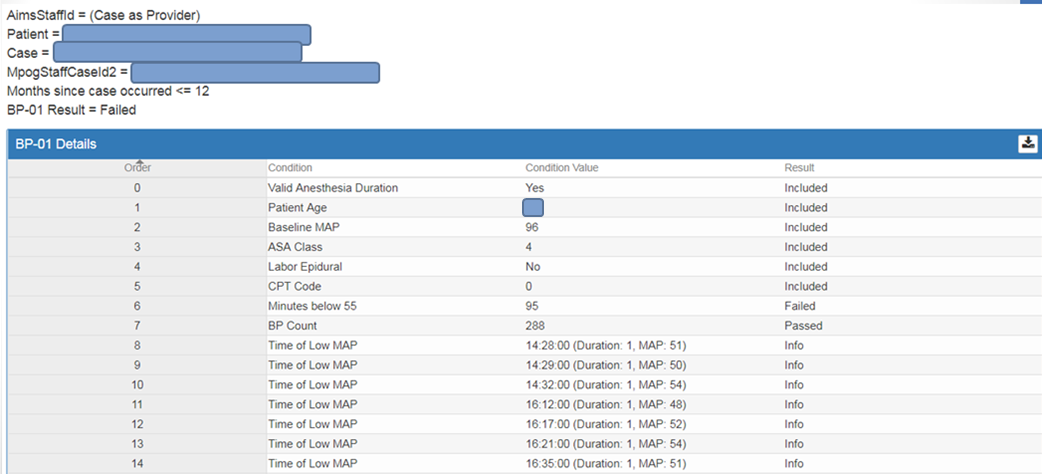 Exclusions
Case Details
Provider Feedback Email Schedule
Dashboard conversion to occur next week (July 26)

July provider feedback emails to be delayed one week to July 31st

Remaining Measures will be converted to new format by September

Emails will include links to passed/failed/excluded lists once all measures converted

Coordinating Center will notify QI Champions and ACQRs when emails will ‘link’ to passed and excluded case lists (in addition to failed lists)
Questions?
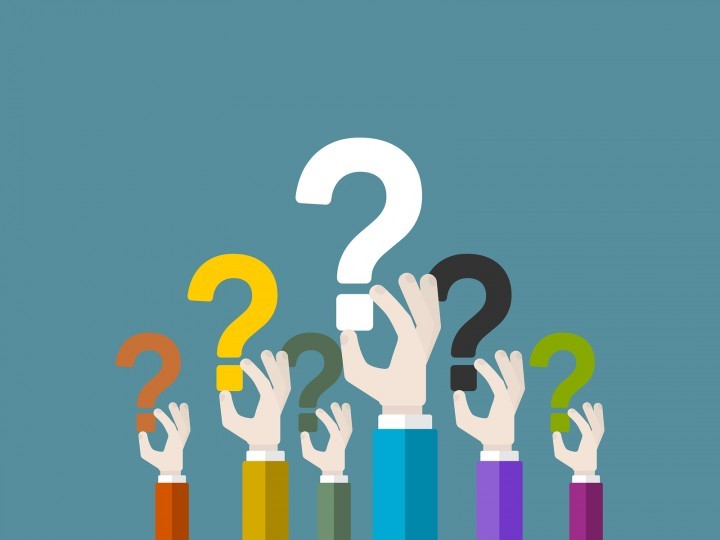 Contact Information:

Katie Buehler, MS, RN
kjbucrek@med.umich.edu
734-936-7525
LUNCH TIME!
Walk to the back of the Auditorium- Lunch will be served directly outside the Auditorium on the second floor.

Return around 12:25pm

Afternoon session will begin at 1230